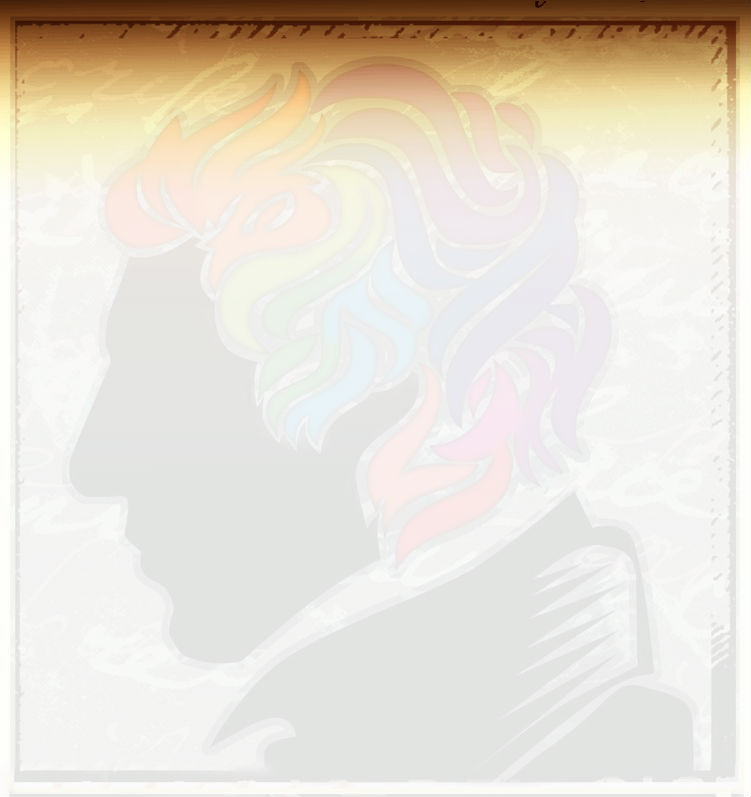 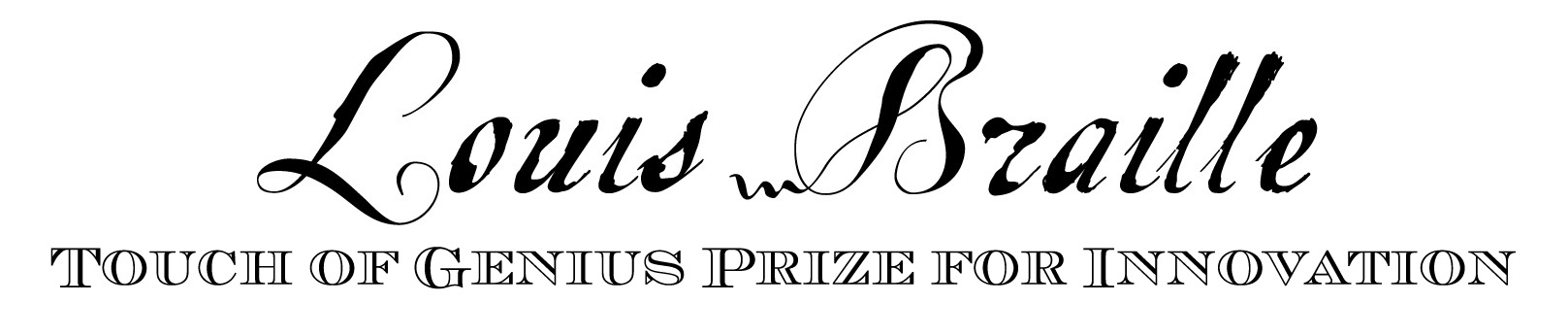 National Braille Press presents the Touch of Genius Prize to inspire innovation in braille and tactile literacy
You could win up to $20,000 for
Professional software or Apps
Educational software or Apps
Gaming software or Apps
Braille or tactile-related hardware

Deadline January 7, 2015
www.TouchofGeniusPrize.org
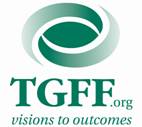 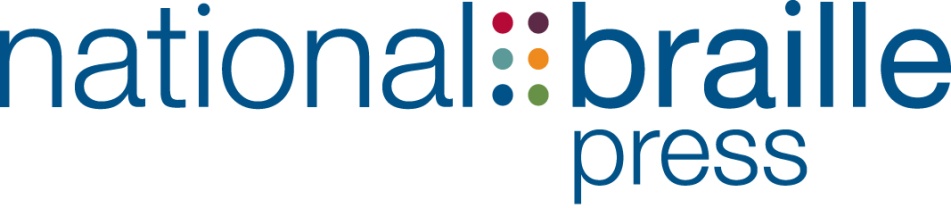 The Touch of Genius Prize for Innovation is provided through support from National Braille Press and The Gibney Family Foundation.